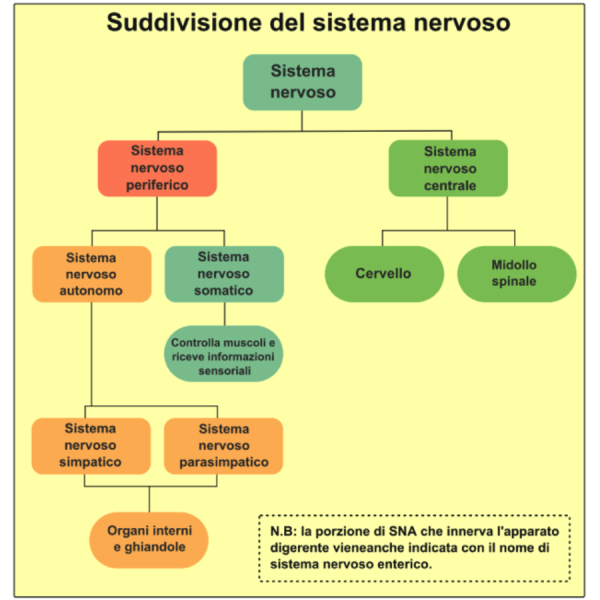 Sistema simpatico: 
-neuroni preglangliari localizzati nelle corna laterali del midollo spinale toracico e lombare.
-gangli localizzati lungo il midollo spinale.
-le fibre pregangliari formano  sinapsi con un numero elevato di fibre postgangliari provocando la diffusione dell’impulso nervoso e delle risposte evocate.
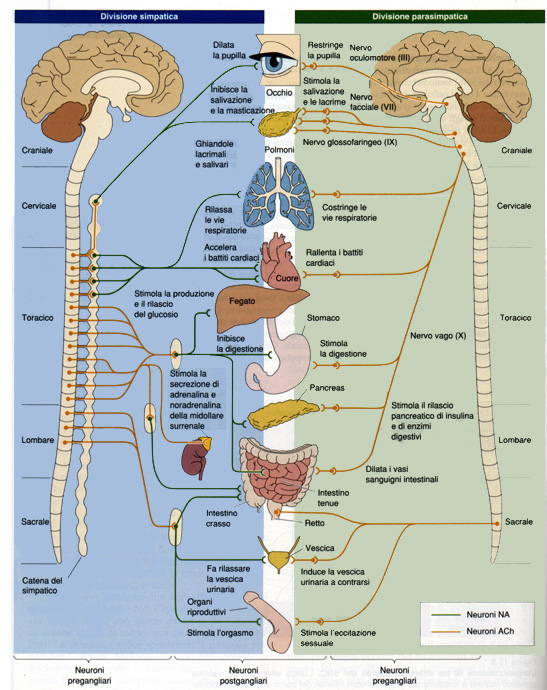 Sistema parasimpatico:
-neuroni pregangliari localizzati a livello del midollo spinale cervicale e sacrale. Le fibre pregangliari decorrono in alcuni  nervi cranici quali: oculomotore, faciale, glossofaringeo, vago e splancnico.
-i gangli sono localizzati in prossimità o all’interno degli organi viscerali innervati.
-comprende anche il sistema splancnico: gangli e fibre di connessione  localizzati tra gli strati della parete dei visceri addominali.
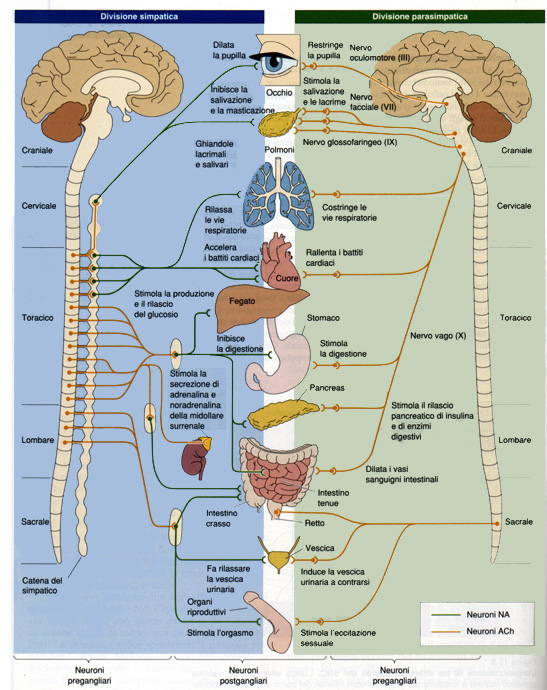 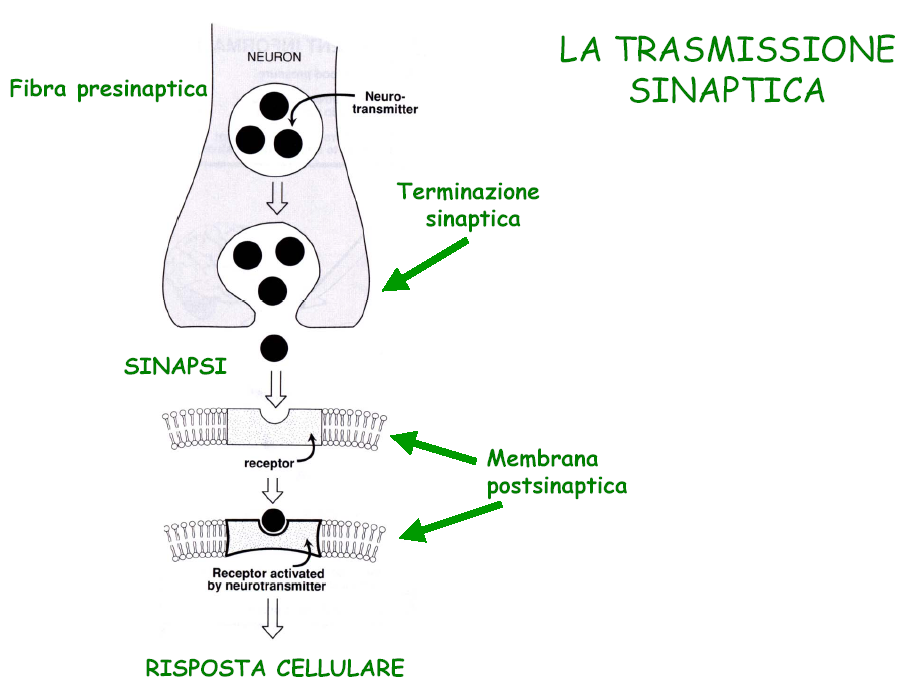 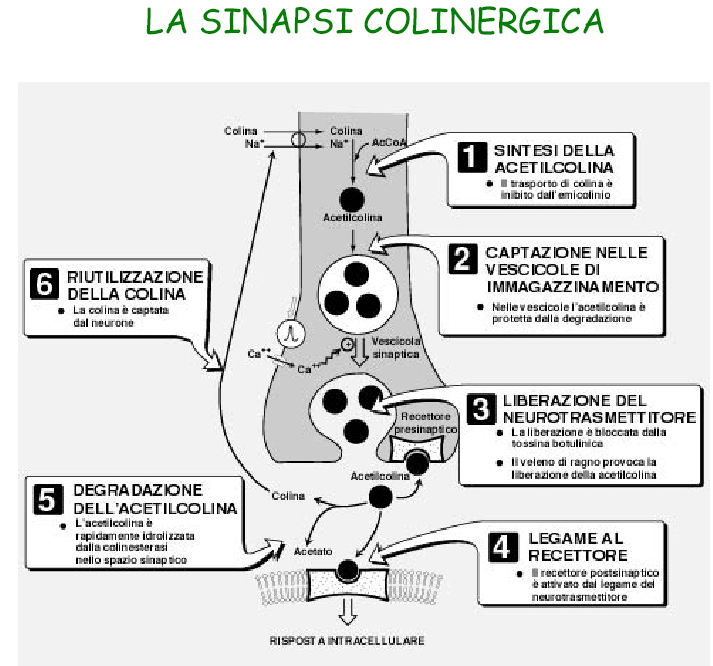 RECETTORI DELL’ACETILCOLINA
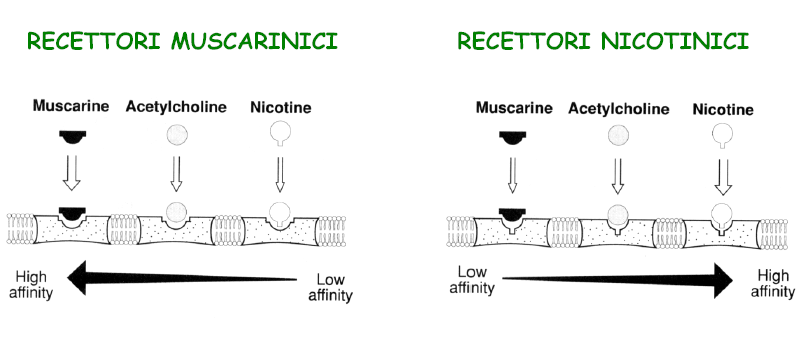 Recettori Nicotinici
Recettore nicotinico neuronale


Recettore nicotinico muscolare
Recettori muscarinici
Localizzati a livello: 
degli effettori periferici
dei gangli 
del sistema nervoso centrale
RECETTORI ADRENERGICI

Recettori alfa e recettori beta.

Recettori alfa: alfa1, alfa2

Recettori beta: beta1, beta2, beta3
Farmaci attivi sul sistema colinergico

Sono compresi  tutti quei farmaci che possono modulare la trasmissione del segnale colinergico
FARMACI AGONISTI COLINERGICI
Agonisti diretti: farmaci capaci di attivare i recettori dell’ Ach
 agonista endogeno: acetilcolina
 betanecolo (Urecholine)
 carbacolo (Mioticol coll.)
 pilocarpina (Dropilton oft.)
Agonisti indiretti ad azione reversibile: inibiscono in modo reversibile l’enzima acetilcolinesterasi 
edrofonio   (amina quaternaria) (Tensilon)
 fisostigmina (amina terziaria)
 neostigmina (amina quaternaria) (Prostigmina)
donepezil, rivastigmina, galantamina (amine terziarie)
(Aricept)    (Exelon)      (Reminyl)
Agonisti indiretti ad azione irreversibile: sostanze tossiche
• insetticidi organofosforici
• gas nervini
Il meccanismo d’azione dei farmaciagonisti indiretti dell’acetilcolina
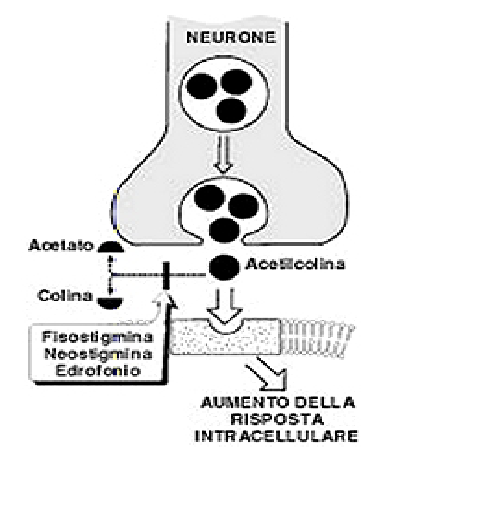 EFFETTI DELLA STIMOLAZIONE DEI RECETTORI MUSCARINICI
Occhio: m. ciliare contrazione, visione da vicino
                m. sfintere iride contrazione, miosi
G. salivari e lacrimali: stimolazione della secrezione
Bronchi: contrazione; stimolazione delle secrezioni
Cuore: riduzione della frequenza
Apparato gastrointestinale: aumento del tono e della motilità
rilascio degli sfinteri
Apparato genitourinario: contrazione della parete della vescica, rilasciamento del trigono e sfinteri
Apparato genitale maschile: contrazione degli sfinteri venosi: erezione
APPLICAZIONI TERAPEUTICHE AGONISTI COLINERGICI

  Atonia intestinale postoperatoria
 Atonia vescicale
 Glaucoma
 Miastenia grave
Xerostomia conseguente a terapia radiante ( tumori   testa collo)
 Malattia di alzheimer
 Trattamento dell’avvelenamento da curari
Agonisti colinergici indirettiad azione reversibile
Edrofonio:
non penetra nel SNC
Usi:
Azione molto breve (si dissocia rapidamente dal sito attivo dell’aceticolinesterasi)
Si somministra  per endovena per la  diagnosi di miastenia grave
Agonisti colinergici indiretti ad azione reversibile
Fisostigmina (Salf):penetra nel SNC
Usi:
-come collirio nel glaucoma
- per via sistemica, come antidoto nelle intossicazioni da anticolinergici.
Agonisti colinergici indiretti ad azione reversibile
Neostigmina (Prostigmina):
non passa la BEE.
Usi:
-per via sottocutanea, nel trattamento dell’ileo paralitico postoperatorio e dell’atonia postoperatoria della vescica.
- per via orale nel trattamento della miastenia grave, (durata di azione 4 ore).
Agonisti colinergici indiretti ad azione reversibile
donepezil (Aricept), rivastigmina (Exelon) galantamina (Reminyl)
Superano la barriera ematoencefalica 
Usi:
-Per via orale nella terapia dell’alzheimer. Si somministrano una volta al dì (due volte la rivastigmina).
Agonisti colinergici indiretti ad azione irreversibile
Composti Organofosforici:

TABUN, SARIN, SOMAN = Gas nervini

PARATHION, PARAOXON,, MALATHION, MALAOXON. = Insetticidi

Fosforilano l’enzima acetilcolinesterasi.

Il tempo necessario per l’idrolisi e’ superiore a quello necessario per la sintesi  ed il turnover  dell’enzima
In caso di intossicazione da organofosforici:

Pralidossima ioduro  (Contrathion): 

Sost. Nucleofilica in grado di staccare il residuo fosforico.

Deve agire tempestivamente 

Dopo qualche ora interviene processo d’invecchiamento dell’enzima (idrossilazione dell’atomo di fosforo)
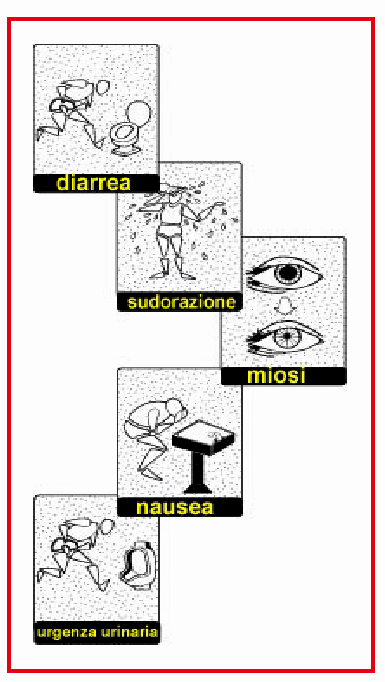 EFFETTI COLLATERALI CHE
SI OSSERVANO IN CORSO
DI TERAPIA CON FARMACI
AGONISTI MUSCARINICI
COLINERGICI